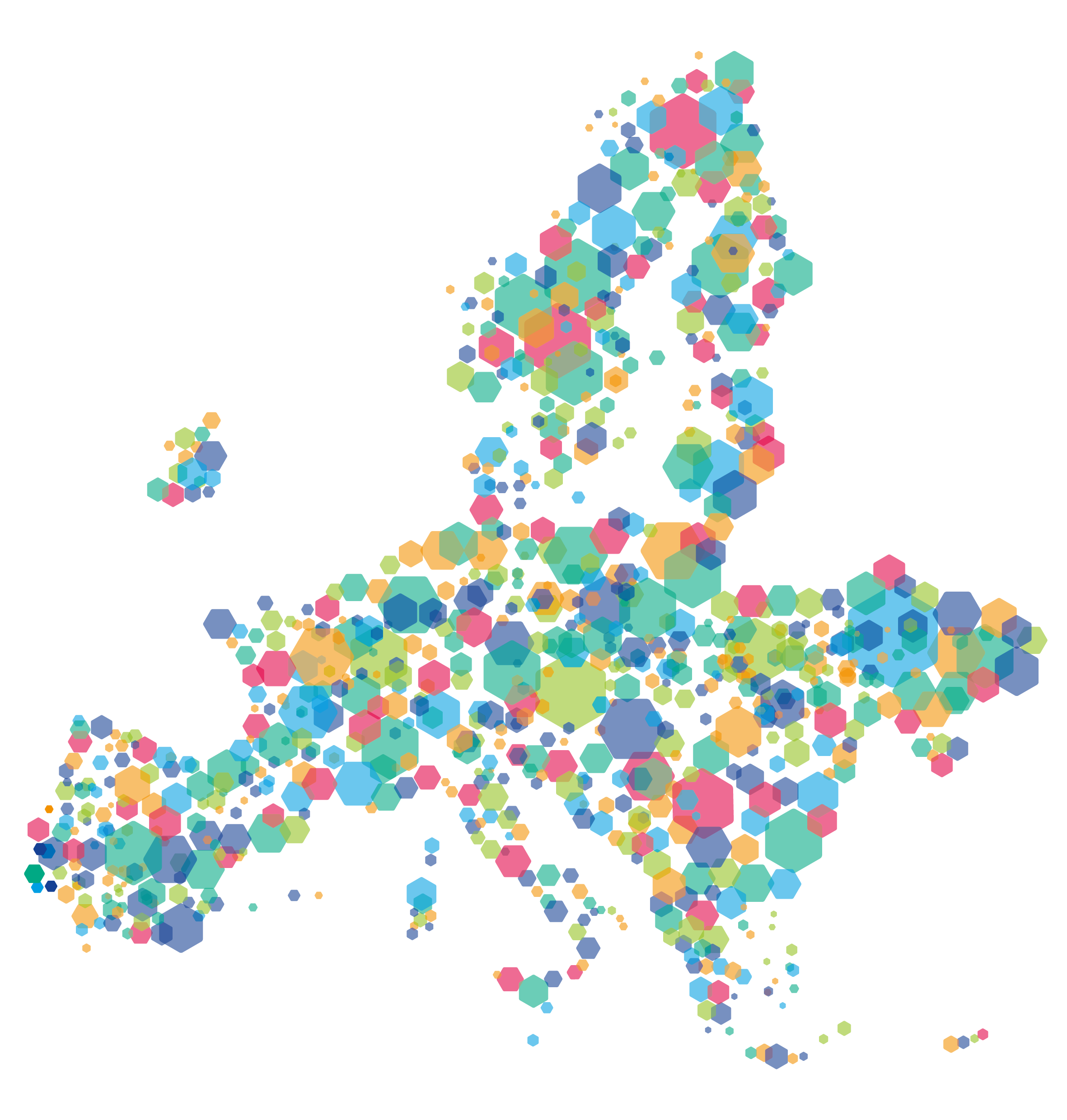 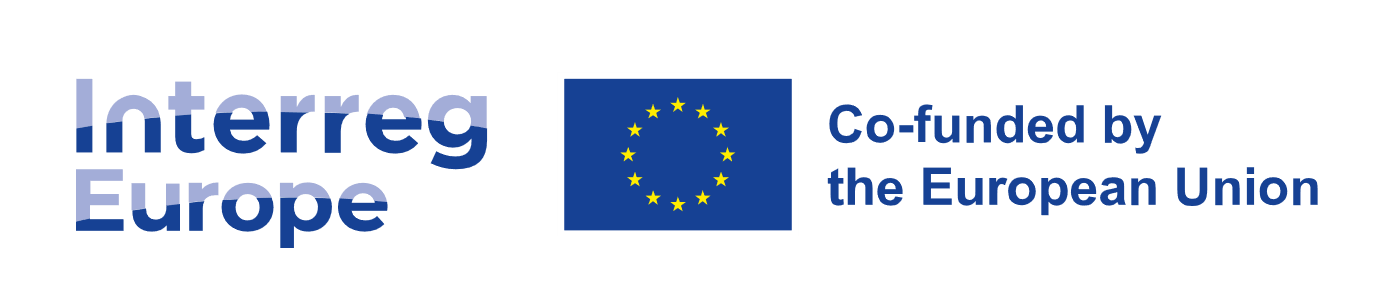 Program 
INTERREG EUROPE
Pavel Lukeš
Ministerstvo pro místní rozvoj
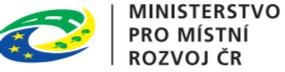 26. února 2025
Finanční seminář pro příjemce Interreg Europe/Interreg Danube
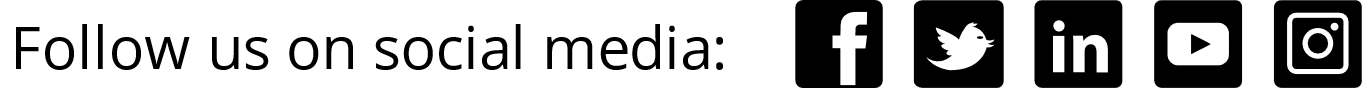 Sdílení řešení pro lepší politiku regionální rozvoje
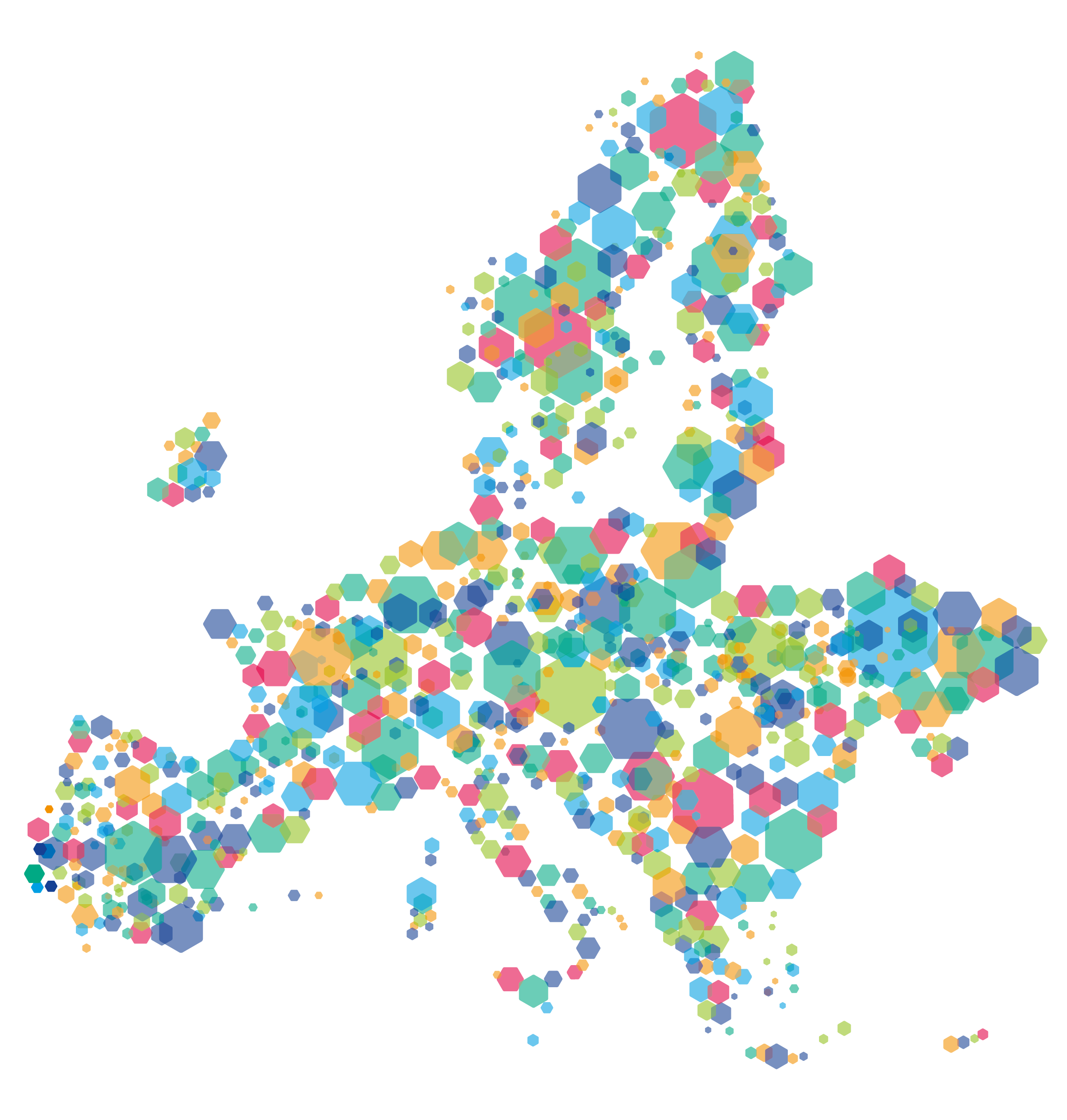 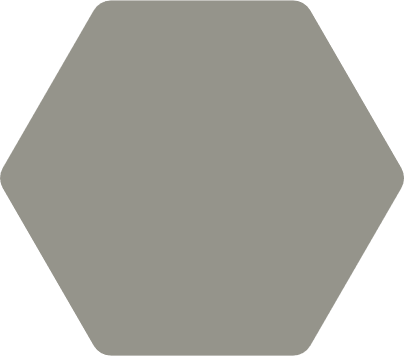 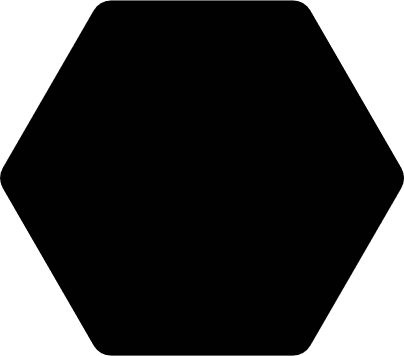 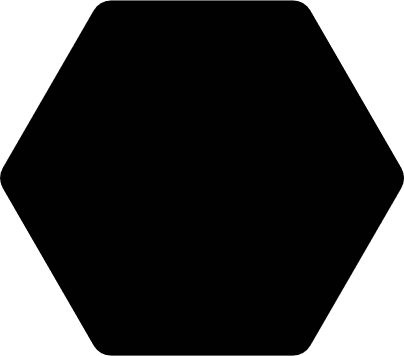 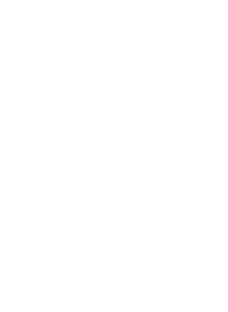 36
6
345m
Států
Rozpočet programu
394 m €
Tematických oblastí
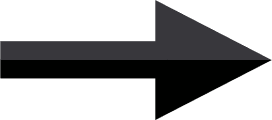 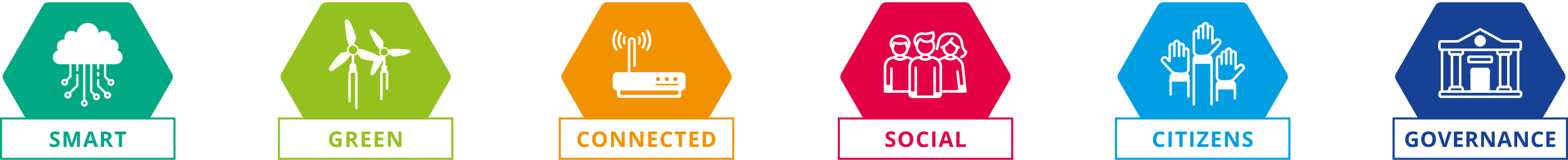 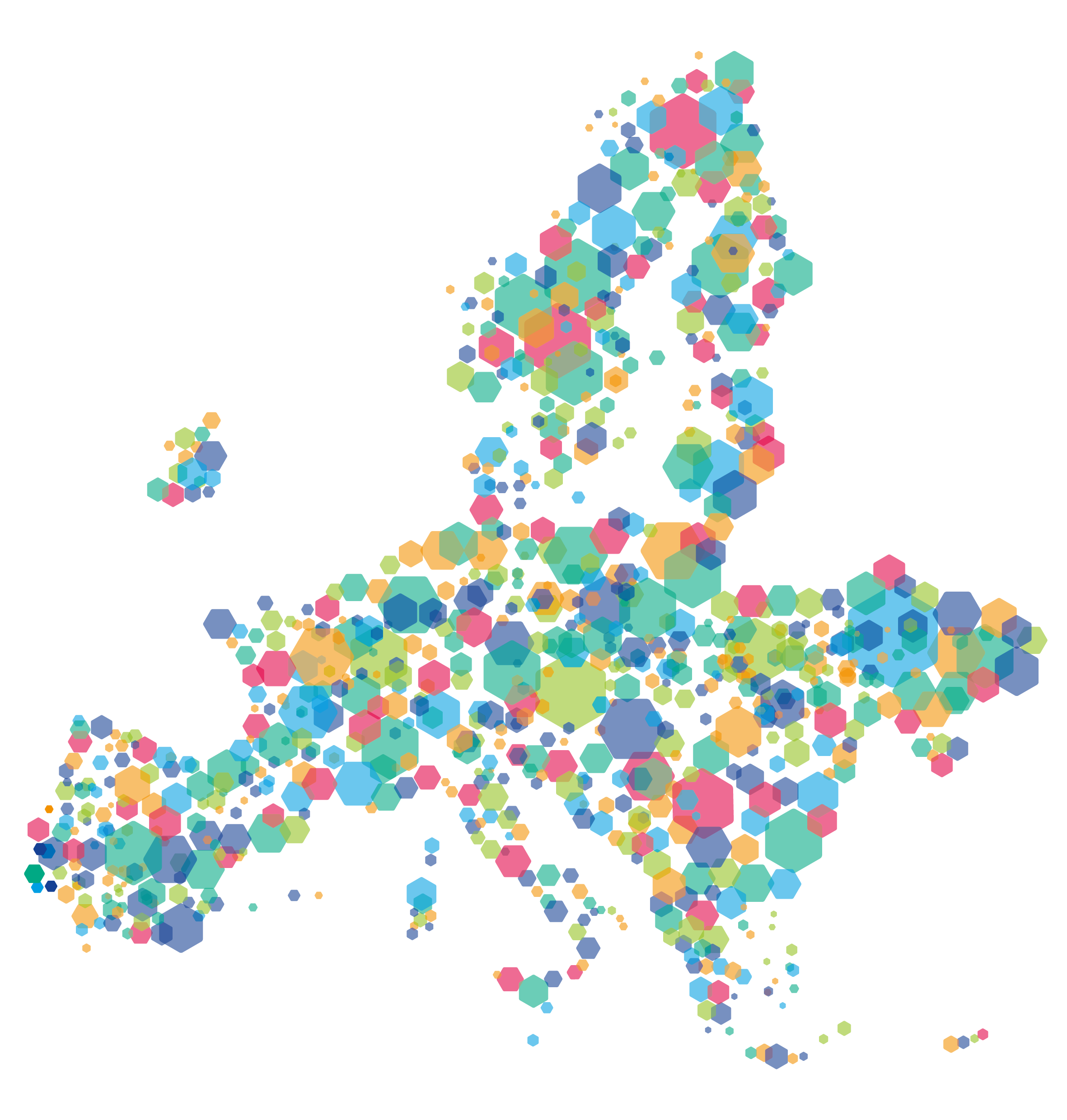 Sdílení řešení pro lepší politiku regionální rozvoje
Řídící orgán = poskytovatel dotace

Region Hauts-de-France (Lille)
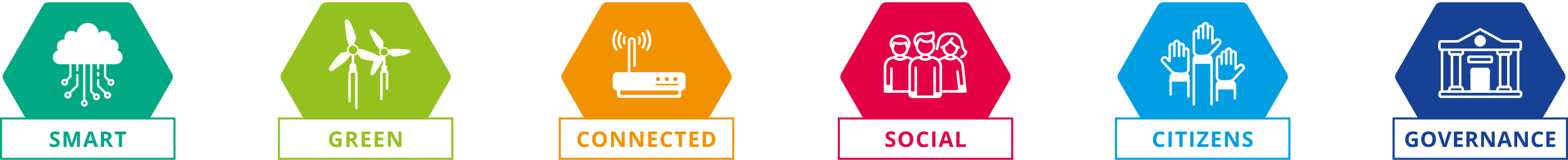 Princip koncentrace (80%)
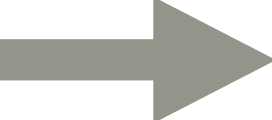 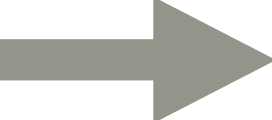 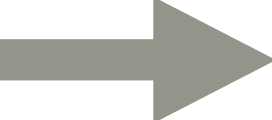 Rozšíření programu o dalších 7 států
V průběhu roku 2023 a 2024 došlo k zapojení 7 nečlenských států EU do programu Interreg Europe, konkrétně o:
Albánii, Bosnu a Hercegovinu, Černou Horu, Moldavsko, Severní Makedonii, Srbsko ,Ukrajinu


Začleněním těchto 7 států do programu došlo i k navýšení alokace programu o 15 mil. Eur.
3. výzva 						20.3. - 7.6. 2024
schváleno
Předloženo
Způsobilé
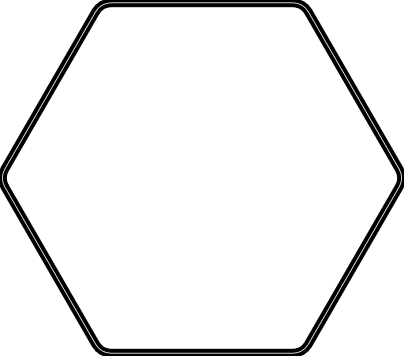 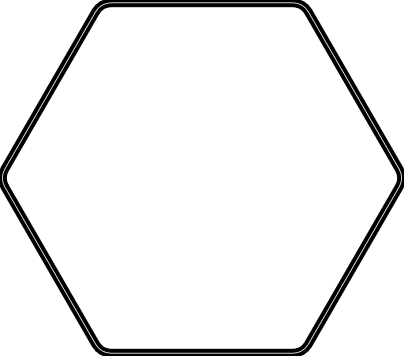 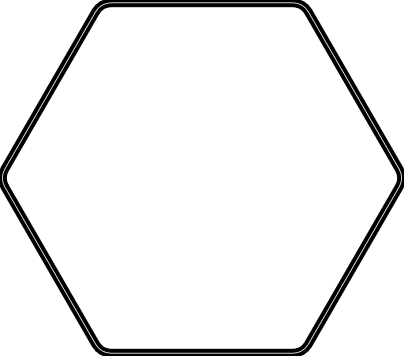 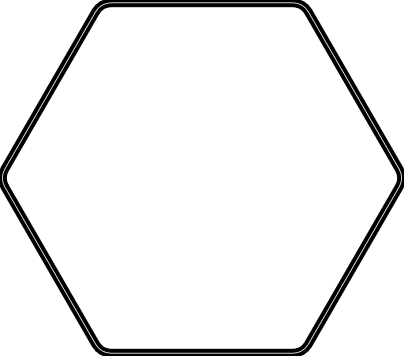 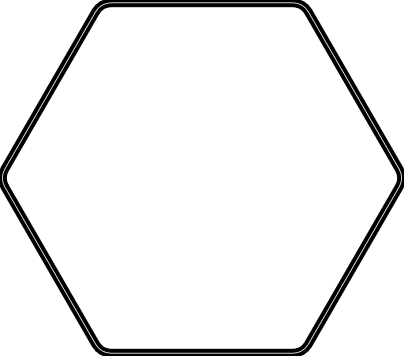 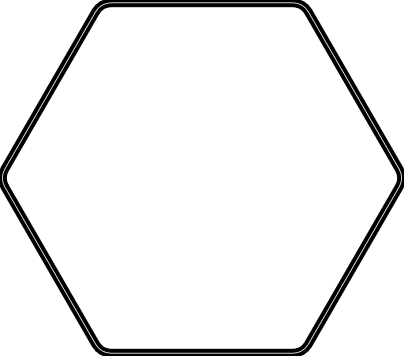 113
158
EU
6
17
14
14
210
Států
Tematických oblastí
CZ
1. + 2. + 3.   výzva
Předloženo
Způsobilé
Schváleno
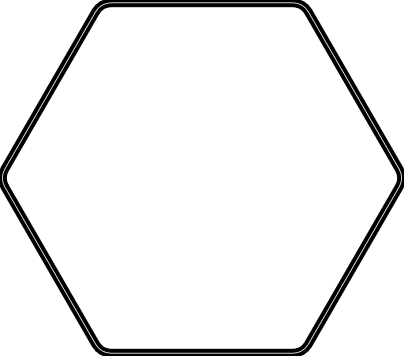 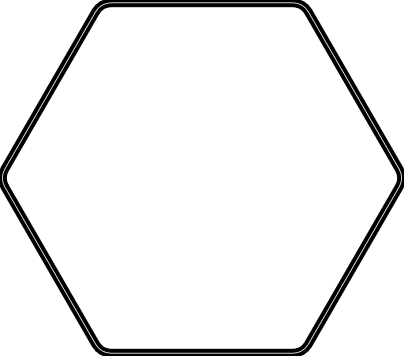 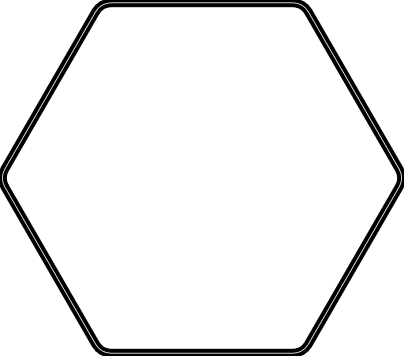 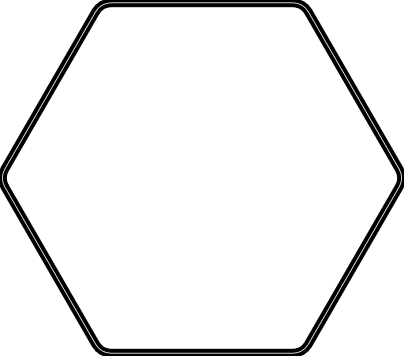 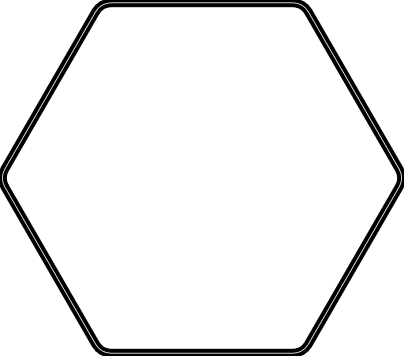 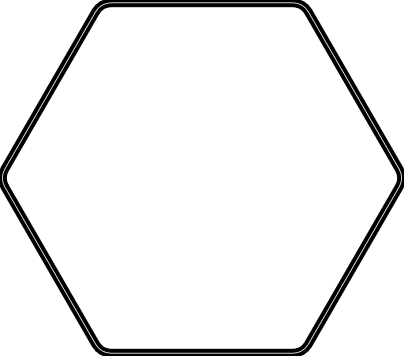 263
371
EU
6
43
30
28
490
Států
Tematických oblastí
CZ
1. + 2. + 3.  výzva 			FINANCE (ERDF)
Schváleno
Alokace programu
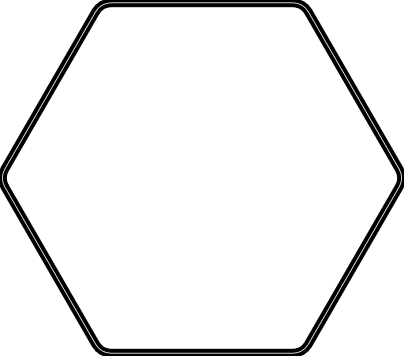 375 
mil. €
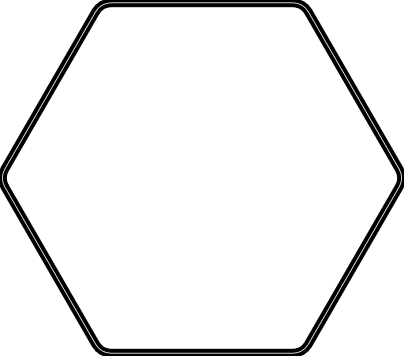 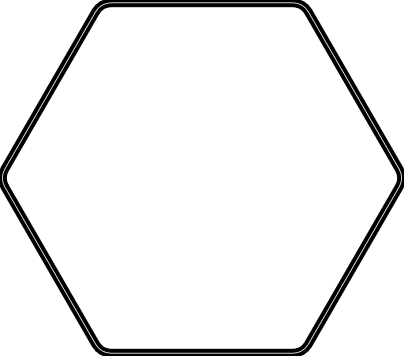 4,7
mil. €
394 
mil. €
EU
Států
CZ
Počty schválených partnerů podle státu po 1. a 2. a 3. výzvě
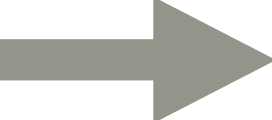 1.výzva     schválené projekty s CZ účastí
2.výzva     schválené projekty s CZ účastí
3.výzva schválené projekty s CZ účastí
3.výzva schválené projekty s CZ účastí
Platforma v kostce
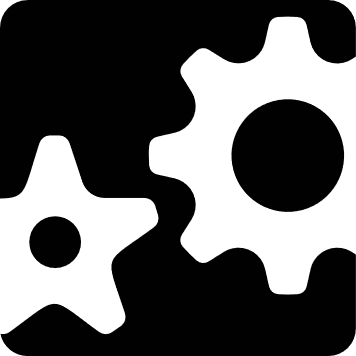 Peer review – 2 denní jednání s účastí zahraničních expertů, kteří pomohou najít řešení pro vámi definovaný problém


Matchmaking session – 2 hodinové jednání, kde s relevantními zahraničními experty se řeší konkrétní otázky pro určitou oblast


Policy helpdesk – na základě písemného požadavku a otázek, poskytne platforma odpověď, včetně odkazu na relevantní dokumenty
Peer review – 2 denní jednání s účastí zahraničních expertů, kteří pomohou najít řešení pro vámi definovaný problém


Matchmaking session – 2 hodinové jednání, kde s relevantními zahraničními experty se řeší konkrétní otázky pro určitou oblast


Policy helpdesk – na základě písemného požadavku a otázek, poskytne platforma odpověď, včetně odkazu na relevantní dokumenty
20 000 osob registrováno v databázi. Možnost navázání kontaktů, vyhledání partnerů, kteří řeší podobný problém.
Navrhnout projektový záměr.
Znalostí
Expertní podpory
Lidí
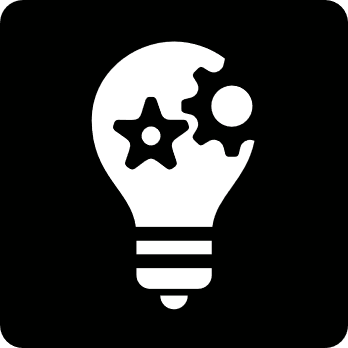 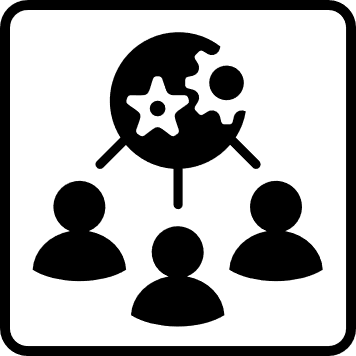 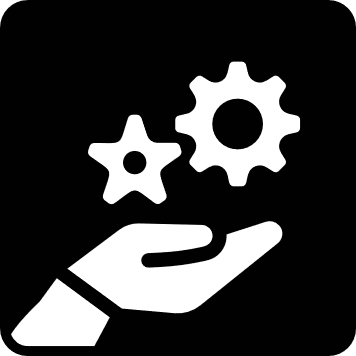 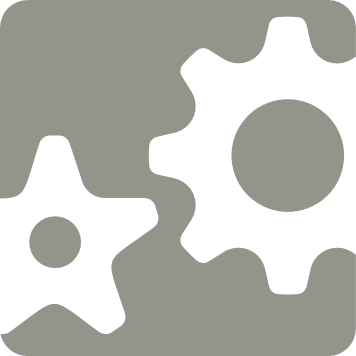 Krok za krokem – Peer review
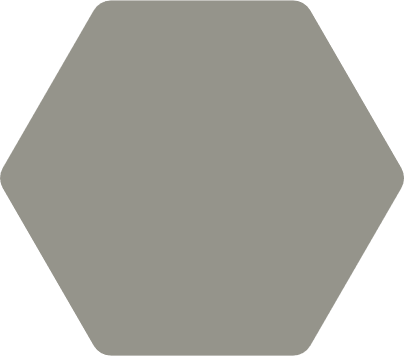 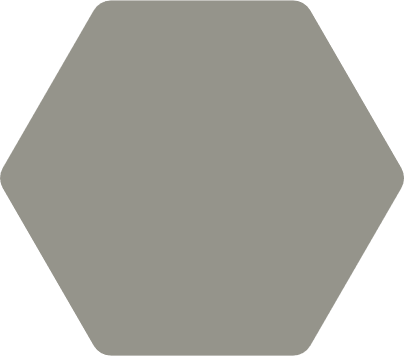 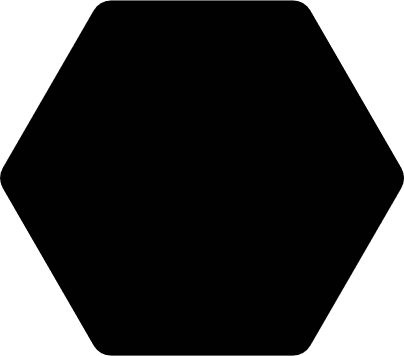 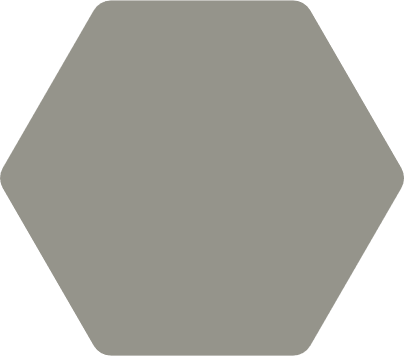 1
2
3
4
Jaké jsou potřeby & jak bude nastavena práce?
Kdo jsou nejlepší peers?
2-denní pracovní jednání ve vašem regionu
Jaké jsou další kroky?
Před-jednání peers

Společné jednání

Jednání se stakeholdery (volitelné)

Příprava návrhu doporučení 

Závěry &“úkoly”  pro následné kroky
Souhrná peer review report (včetně rozpracovaných úkolů)
Krátký hodnotící dotazník
Možnost navazujícího jednání
Nejdříve krátká komunikace s tematickým expertem: co je hlavním politickou výzvou, kterou chcete v rámci peer review řešit
Jmenování koordinátora v hostujícím regionu – příprava h tematických podkladů
Identifikace potenciálních peers tematickými experty programu 

Společné online jednání mezi hostujícím regionem, vybranými peers a tematickými experty
Příprava pro jednání na místě
Příklad peer review
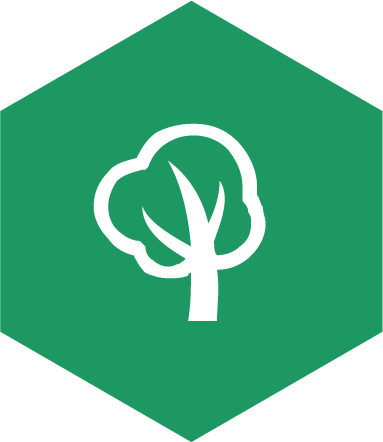 Pro Oblast Stara Zagora, Bulharsko

Výzva
Ekonomická diverzifikace a čistá výroba elektřiny v těžebním regionu

Tým
Peers z Řecka, České republiky, Dánska a Nizozemí

Hlavní výstupy:
Posílení kapacity a dovedností zaměstnanců pracující v centrech pro odborný vzdělávání
Využít příležitosti z EU fondů pro projekty zaměřené na OZE I
Na základě inspirace z Ústeckého kraje připravila Stará Zagora regionální výbor pro Green Deal jako součást regionálního plánu pro Fond spravedlivé transformace
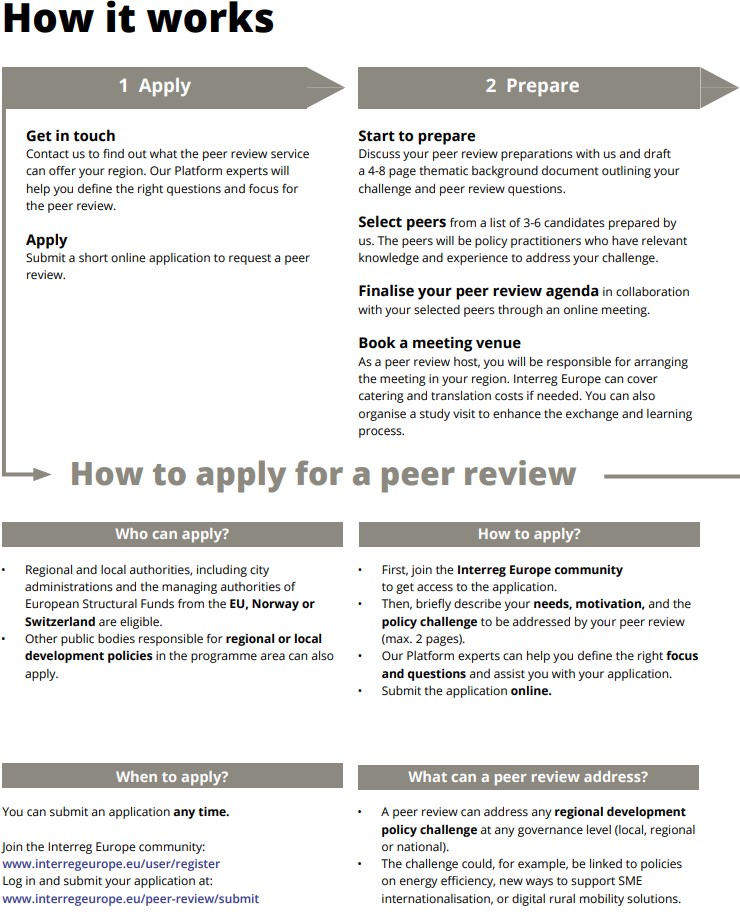 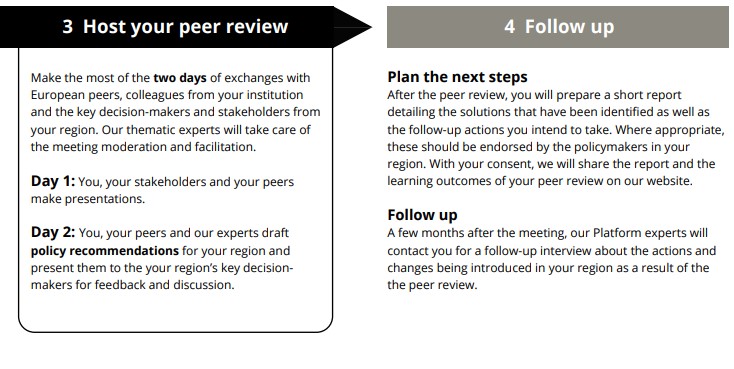 Jak žádat o služby platformy?
https://www.interregeurope.eu/peer-review
Všechny webináře jsou online
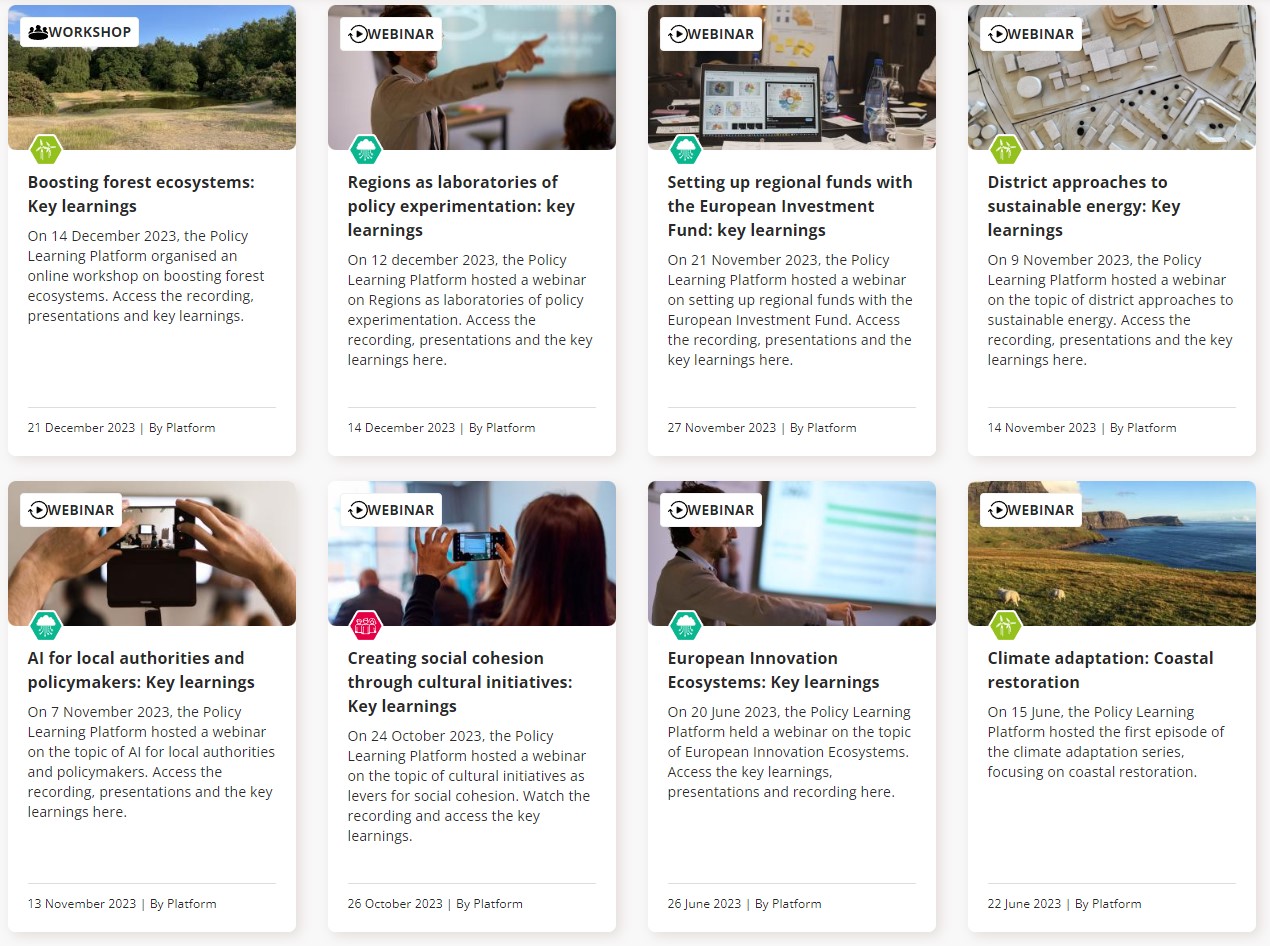 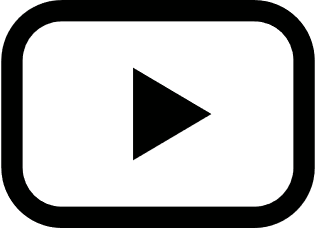 142 webinářu
https://www.interregeurope.eu/policy-solutions
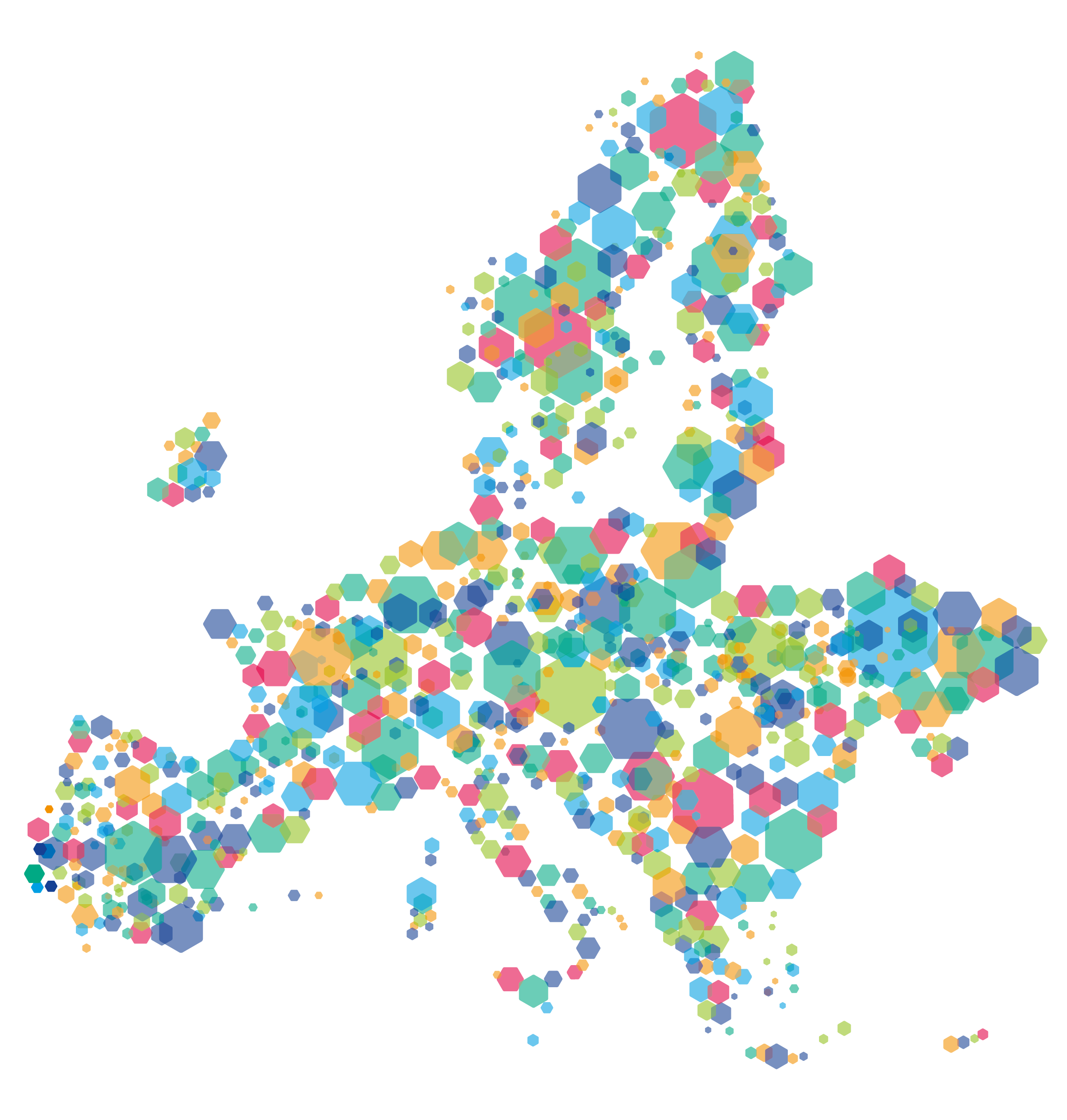 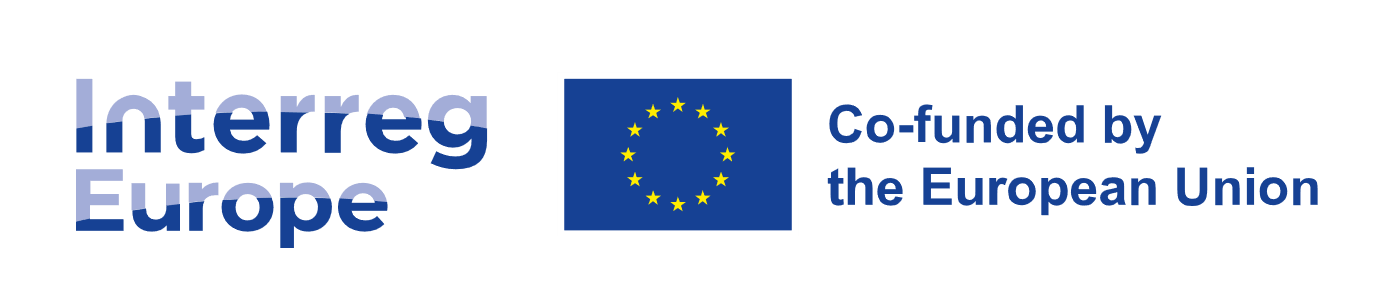 Děkuji za pozornost!
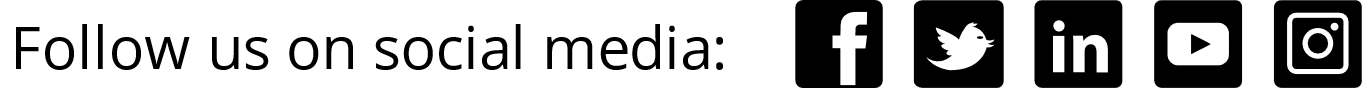 Pavel LukešOdbor evropské územní spolupráceMinisterstvo pro místní rozvojE-mail: pavel.lukes@mmr.gov.czWEB: www.dotaceEU.czwww.interreg-europe.eutel.: 731 628 149
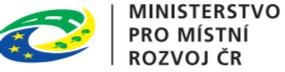